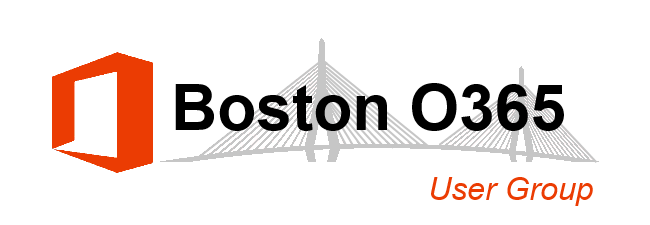 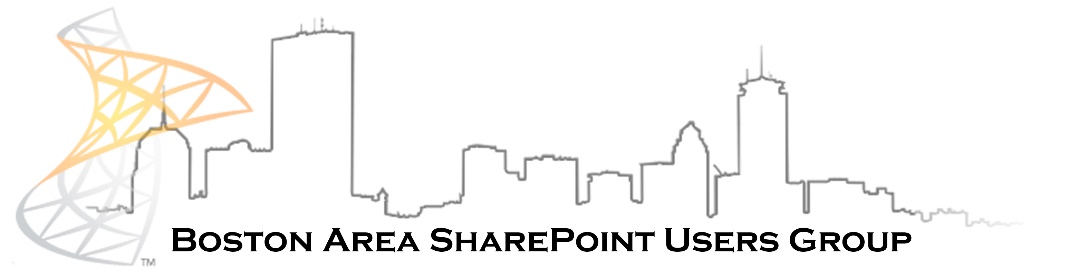 Office 365 Experts Panel @ SPTechCon



Chris Bortlik		Dave Feldman	Jeff Fried		Todd Klindt		Jared Matfess

Wednesday, June 29, 2016
Fun starts at 7PM, after the networking reception
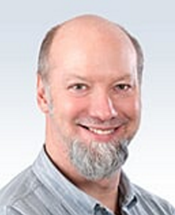 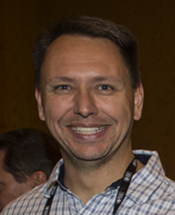 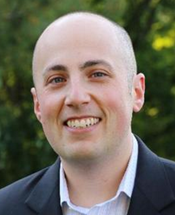 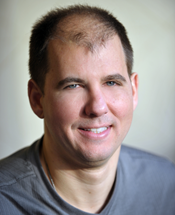 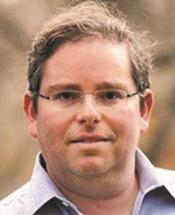 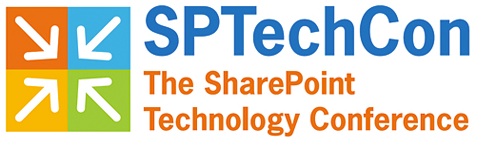 Sign Up!
bit.ly/Bos365-Jun2016
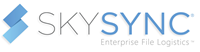